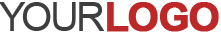 June, 2017
Leads
Generation Proposal
For [Client]
Project Manager: [name]
About Us
[Provide a brief introduction to you and your company. Explain how you got started, who is on your team, and why you love to do this work.].
Introduction
The main goals is to increase the number of new leads.
ABC Event Planning are looking to increase the number of new leads coming into business.

It’s important to take advantage of the seasonal nature and focus on the most time sensitive sector first.

We’ll be solely using Facebook Ads to target your potential customers.

Currently, you’re averaging 7 leads a week, we’ll be looking to increase that to upwards of 30 leads each week.
Overviews
Where your leads come from
Facebook Ads

We’re not going to be using Facebook to target CEOs anytime soon. We’ll be using Facebook and its scarily detailed demographics searching to look for all brides in a certain age range looking for a wedding planner. Facebook even allows you to filter your search by everyone who has relationship status set to ‘Engaged’.

Not everyone announces relationships on Facebook so we’ll use other tactics like search for women over 25 with interest that include wedding related magazines.

Facebook will allow us to run many little tests in our first few months. Naturally, most won’t perform very well, but we’re looking for 2 or 3 that are ‘home runs’. From there, we scale up the audience knowing you have the magic formula.
Recommended Solution
[ Facebook Ads]
Project Timeline
We offer the following timeline for the Facebook ads Leads Generation:
Fee Summary
The campaign research includes:

Identify the list of potential leads.

Market segmentation and demographics research.

Conversion Metric and A/B test planning.
This includes:

Graphic Design for each A/B testing set

Ads Copywriting
This includes:

Daily monitoring & A/B testing execution.

Campaign analysis & optimization
Terms & Conditions
Once project fee is paid in full to [Client] any elements of text, graphics, photos, contents, trademarks, or other artwork furnished to [Client] for inclusion in the campaign are owned by [Client].

[Your Company] assumes [Client] has permission from the rightful owner to use any images or design elements that are provided by [Client] for inclusion in the campaign, and will hold harmless, protect, and defend [Your Company] from any claim or suit arising from the use of such elements.

[Your Company] retains the right to display graphics and other content elements as examples of their work in their portfolio and as content features in other projects. 

This agreement becomes effective only when signed by agents of [Client] and [Your company]. Regardless of the place of signing of this agreement, [Client] agrees that for purposes of venue, this contract was entered  into in STATE and any dispute will be litigated or arbitrated in STATE. 

The agreement contained in this contract constitutes the sole agreement between [Client] and the [Your Company] regarding all items included in this agreement.